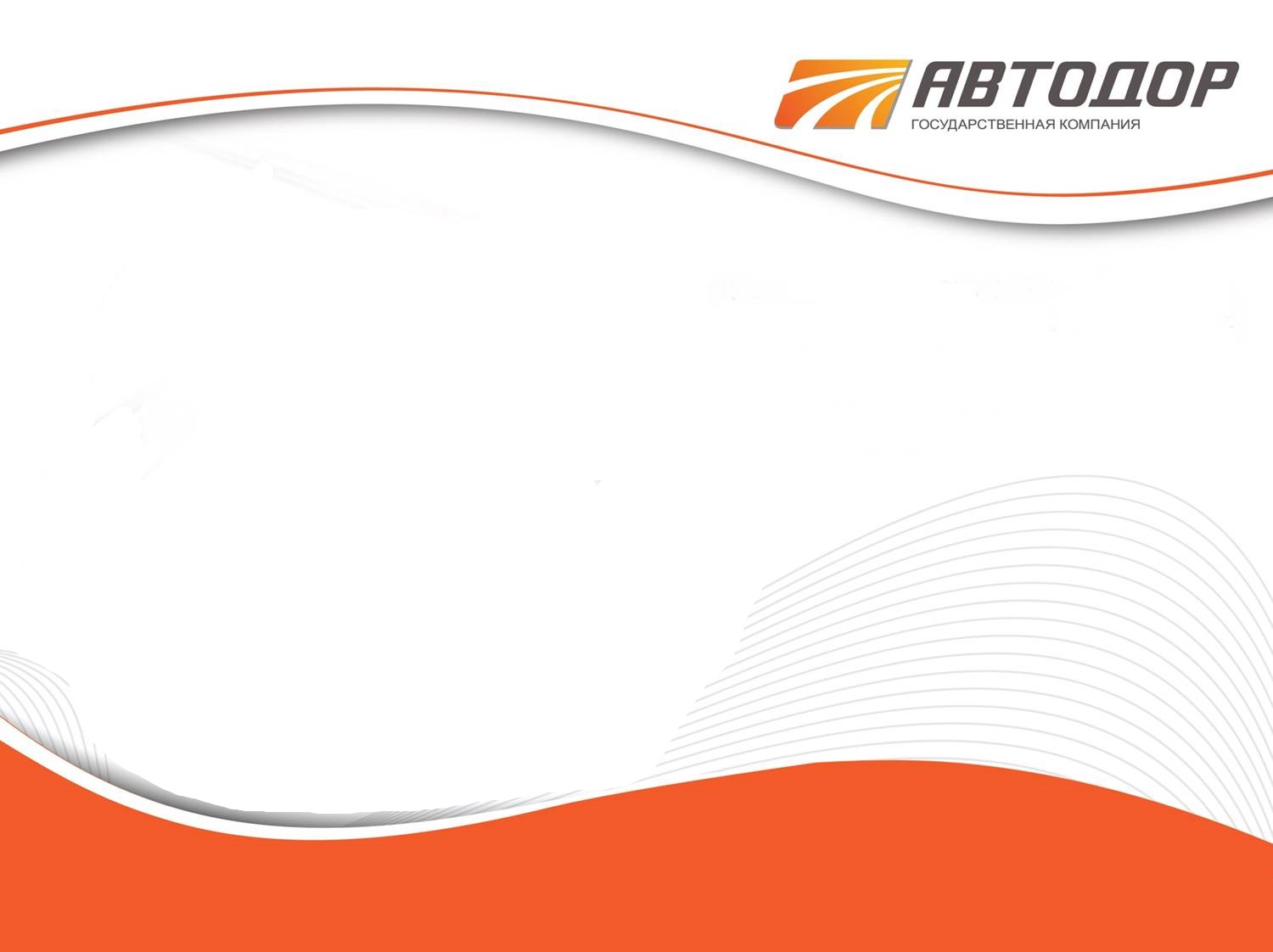 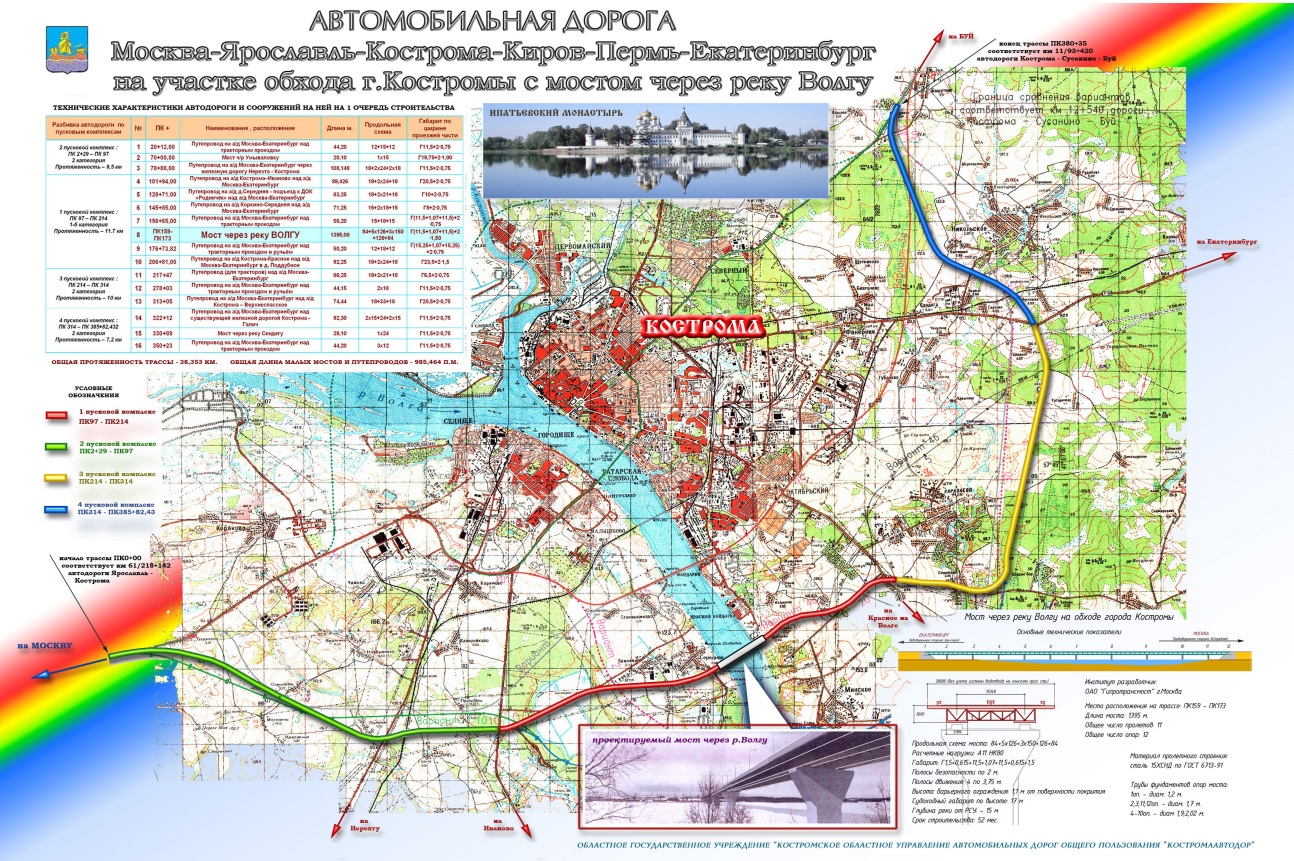 О реализации 
проекта строительства 

Автомобильной дороги
«Москва-Ярославль-
Кострома-Киров-Пермь-
Екатеринбург на участке
обхода города Костромы
с мостом через реку Волгу»
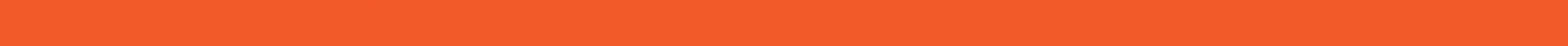 Схема (с разделением на пусковые комплексы)
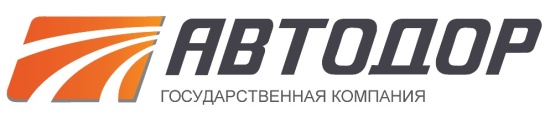 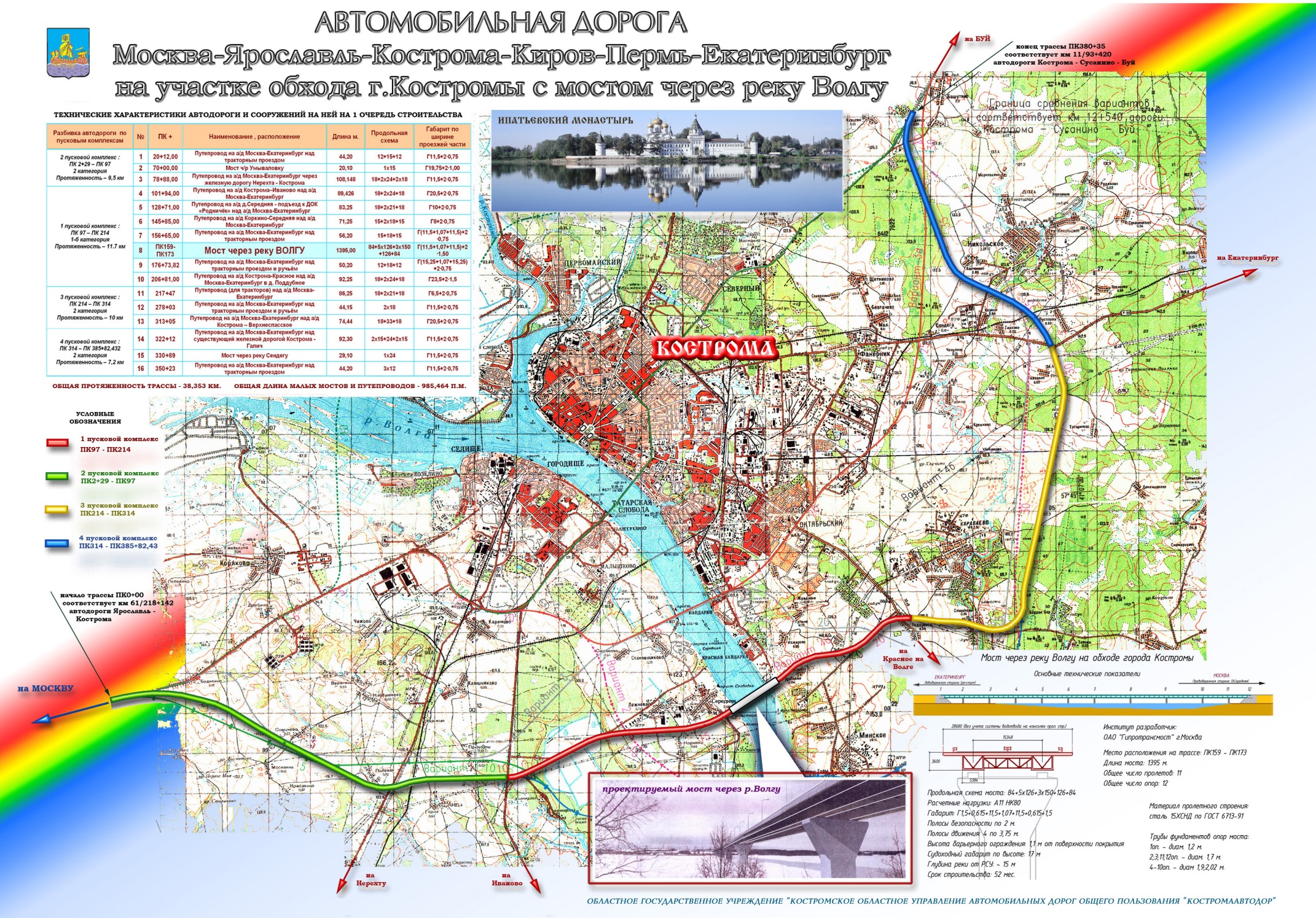 2
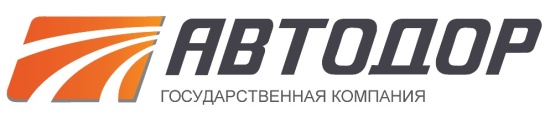 Предложение ГК «Автодор» по реализации проекта 
строительства автомобильной дороги «Москва-Ярославль-Кострома-Киров-Пермь-Екатеринбург на участке обхода города Костромы с мостом через реку Волгу»
3
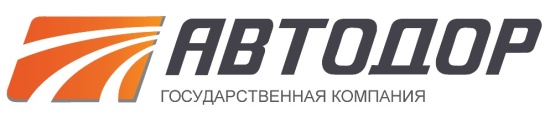 Основные параметры Пускового комплекса № 1 
автомобильной дороги «Москва-Ярославль-Кострома-Киров-Пермь-Екатеринбург на участке обхода города Костромы с мостом через реку Волгу»
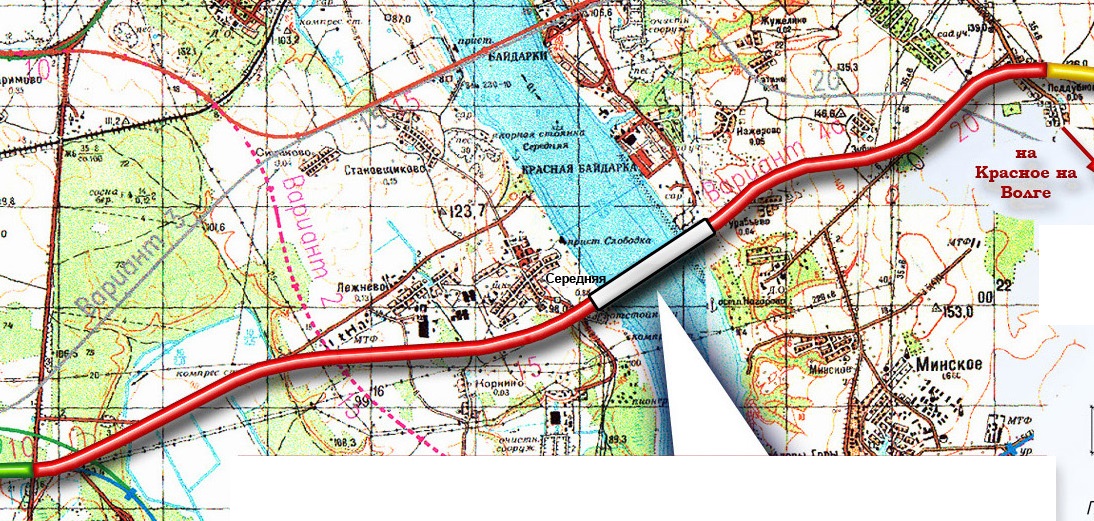 4
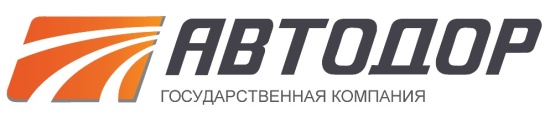 Основные параметры Пускового комплекса № 2 
автомобильной дороги «Москва-Ярославль-Кострома-Киров-Пермь-Екатеринбург на участке обхода города Костромы с мостом через реку Волгу»
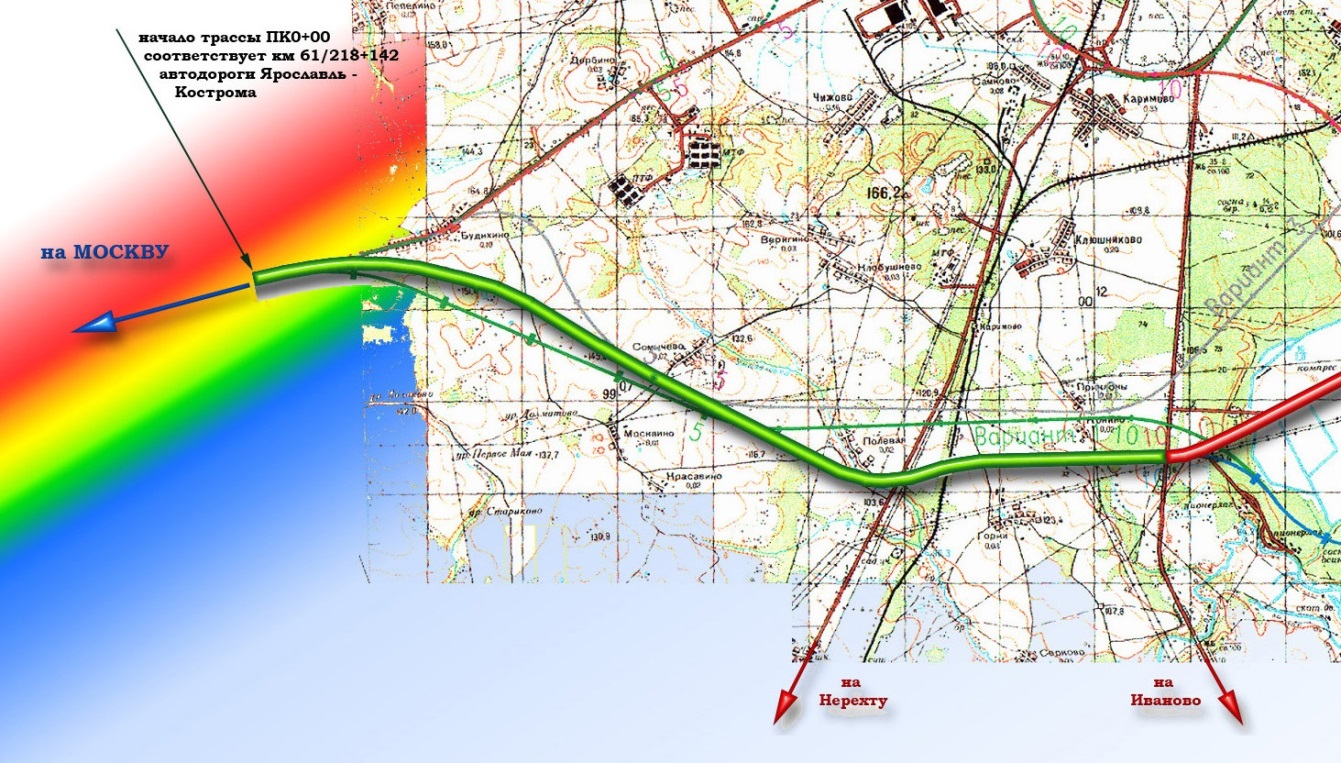 5
Основные параметры Пускового комплекса № 3 
автомобильной дороги «Москва-Ярославль-Кострома-Киров-Пермь-Екатеринбург на участке обхода города Костромы с мостом через реку Волгу»
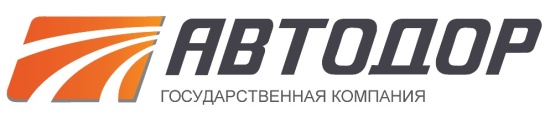 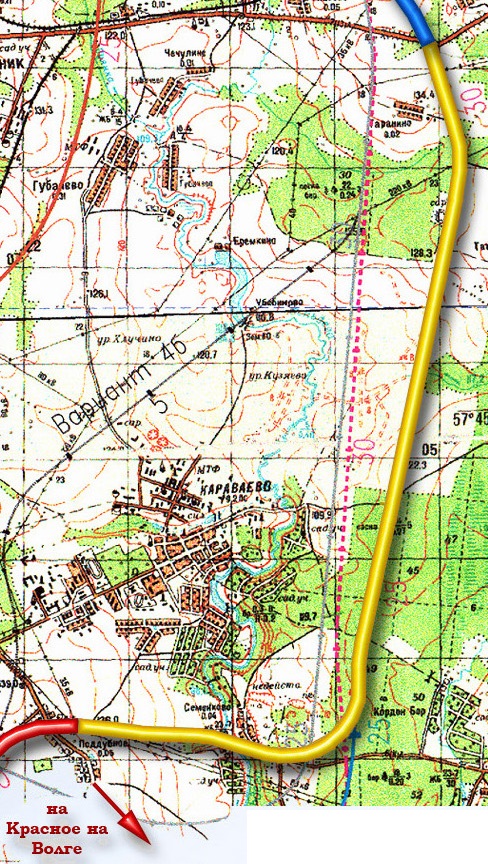 6
Основные параметры Пускового комплекса № 4 
автомобильной дороги «Москва-Ярославль-Кострома-Киров-Пермь-Екатеринбург на участке обхода города Костромы с мостом через реку Волгу»
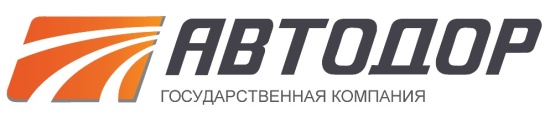 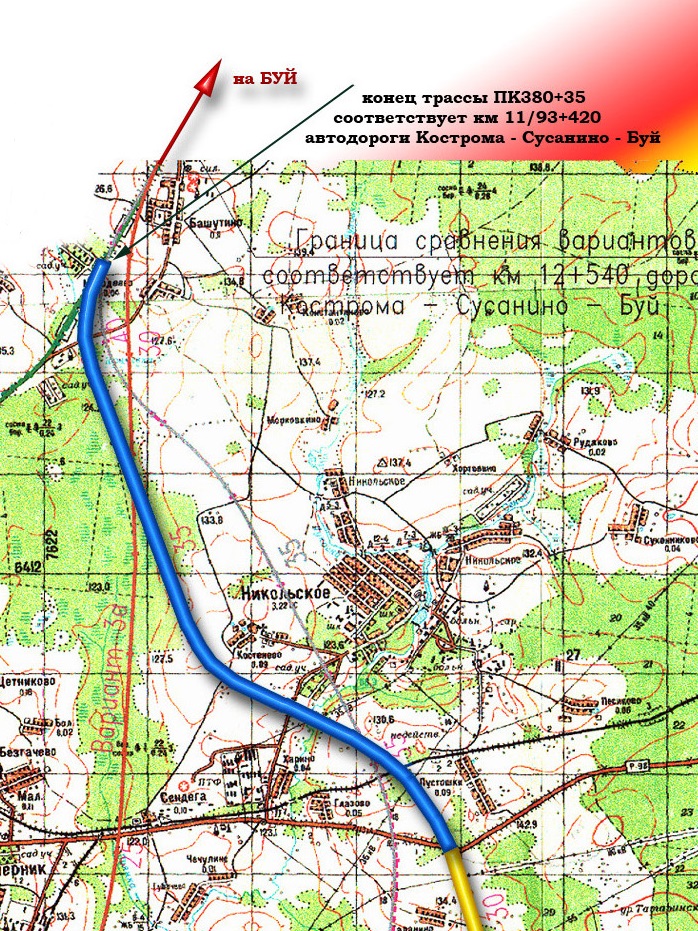 7
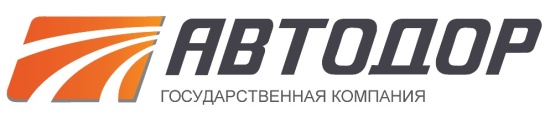 Хронология реализации проекта строительства Автомобильной дороги «Москва-Ярославль-Кострома-Киров-Пермь-Екатеринбург на участке обхода города Костромы
с мостом через реку Волгу»
2016
Включение проекта в Федеральную целевую программу «Развитие транспортной системы России (2010-2015 гг.)» 
Включение проекта в Программу деятельности ГК «Автодор» на долгосрочный период (2010-2020 гг.)
Разработка проектно-сметной документации
2017
Объявление открытого одноэтапного конкурса на право заключения долгосрочного инвестиционного соглашения на строительство.
8
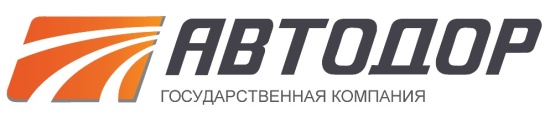 Предлагаемые контрактные схемы реализации проекта
9
Организационно-правовая и финансовая схема реализации проекта с привлечением средств ФНБ
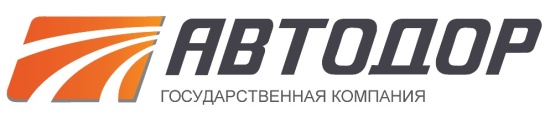 Федеральный бюджет
Фонд национального благосостояния
Выпуск 
облигационных
займов
Погашение
облигационных займов
Субсидии в соответствии
с Программой деятельности ГК «Автодор»
Государственная компания «Автодор» 
(концедент)
Сбор платы
за проезд
Прямое соглашение
Банки
Оператор ГК «Автодор»
Концессионное 
     соглашение
Плата 
концедента
Капитальный
грант
Кредитное соглашение
Кредиты
Акционерные
займы
Портфельные инвесторы, пенсионные фонды
Прямые инвесторы
Специальная проектная компания (концессионер)
Облигационные 
займы
Собственный
капитал
Договор строительного подряда
Эксплуатационный контракт
Генеральный подрядчик
Эксплуатирующая организация
10
Распределение сверхдоходов в различных контрактных схемах при реализации проекта
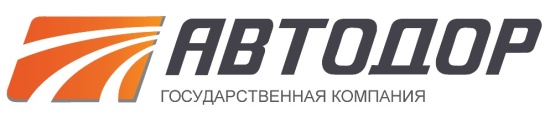 Долгосрочное инвестиционное соглашение
)
Выручка 
(фактический уровень
трафика)
Выручка (базовый уровень трафика)
90-95 % ГК «Автодор»
5-10 % Инвестор
100 % ГК «Автодор»
Плата по ДИС
100 % Инвестор
вся выручка (доходы от сбора платы за проезд) поступает в пользу ГК «Автодор»;
из полученных доходов ГК «Автодор» выплачивает Инвестору плату по ДИС (включая инвестиционный и эксплуатационный платежи);
оставшаяся после платы по ДИС часть выручки остается в распоряжении ГК «Автодор»;
при превышении фактического уровня выручки над запланированным, полученный сверхдоход распределяется в пропорции 90-95 % ГК «Автодор», 5-10% - Инвестор.
11